KRONİK KARIN AĞRILI ÇOCUĞA YAKLAŞIM
Prof. Dr. Afig BERDELİ
Doç. Dr. Miray Karakoyun
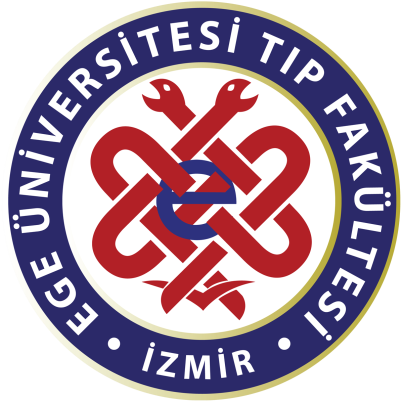 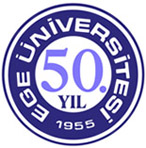 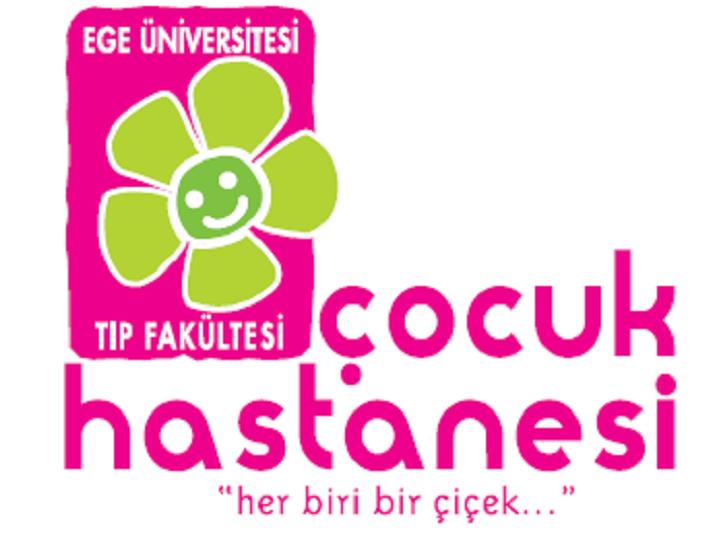 KRONİK KARIN AĞRISI         Recurrent Abdominal Pain (RAP)
≥ 3 aydır süren
Ayda en az bir atakla giden 
Günlük aktiviteleri, konforu etkileyen
1960’larda sıklık %10-15
Günümüz yaşam ve beslenme biçimi ETKİLİ
Çocukluk çağında sıklık
%46
KRONİK KARIN AĞRISI         Recurrent Abdominal Pain (RAP)
5 yaş altında ENDER...
En sık 5-10 yaş arasında
Kızlarda sıklık
%25
Erkeklerde sıklık
%10-12
KRONİK KARIN AĞRISI         Recurrent Abdominal Pain (RAP)
Organik nedenlerin sıklığı

%30-35
Peptik hastalık
Malabsorpsiyonlar
Çölyak hastalığı
İnflamatuvar süreçler
KRONİK KARIN AĞRISI         Recurrent Abdominal Pain (RAP)
ORGANİK NEDENLER DIŞLANDIKTAN SONRA BU TANI KONULMALIDIR
Non-Organik RAP

Fonksiyonal Gastrointestinal Hastalık
Düşük doğum ağırlığı
Ailede alkolizm
Dikkat eksikliği
‘’ Painfull family’’
Mental hastalıklar, Migren
Genetik yatkınlık
Sosyo-kültürel nedenler
Sorunlu gebelik 
%30
Sorunlu yenidoğan dönemi
%20
KRONİK KARIN AĞRISI         Recurrent Abdominal Pain (RAP)
Non-Organik RAP

Fonksiyonal Gastrointestinal Hastalık
Psikososyal 
Fizyolojik etmenlerin etkileşimi
‘’BRAİN - GUT AXİS’’
Viseral aşırı duyarlılık
Stresli yaşam öyküsü
Parçalanmış aile öyküsü
Ailesel psikososyal dinamikler
Ailenin ilk veya son çocuğu
Depresyon  riski fazla
KRONİK KARIN AĞRISI         ÖZELLİKLER
GECE UYANDIRAN AĞRI
Kusma
İshal, Kabızlık
Ateş 
Eşliği ORGANİK nedeni işaret eder...
Her kronik karın ağrısında 
Öncelikle
Dışkılama özellikleri SORGULANMALI
Ağırlık, Boy persantili değerlendirilmeli
Büyüme geriliği ORGANİK nedeni işaret eder
KRONİK KARIN AĞRISI         ÖZELLİKLER
Karın palpasyonu öncesi
İNSPEKSİYON
Distansiyon
Görünür bağırsak hareketleri
Dilate damarlar
KRONİK KARIN AĞRISI         PALPASYON
Ksifoitten pubise kadar tüm karın
Organ büyüklükleri
Kitleler (tm, fekaloid)
Duyarlılık varlığı ve yeri
KRONİK KARIN AĞRISI               ANAL BAKI
Fissür, skin tag varlığı
Rektal tuşe
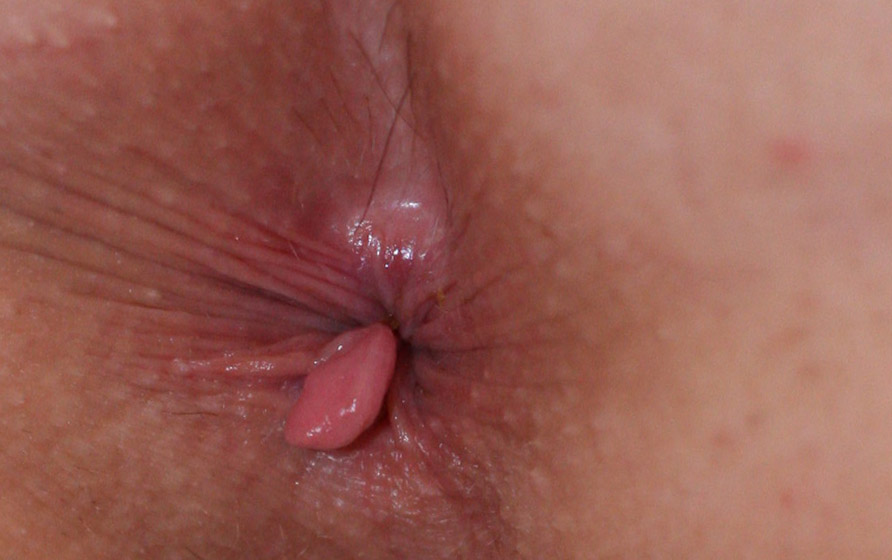 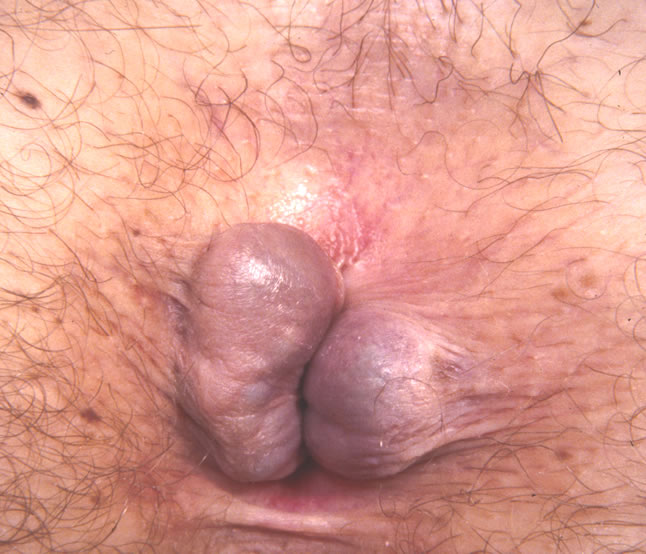 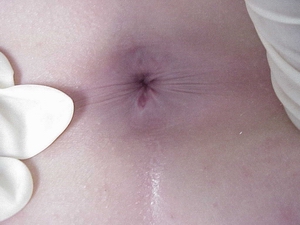 KRONİK KARIN AĞRISI         ETİYOLOJİ
Gastrointestinal
		Hepatobiliyer/Pankreatik
		Respiratuvar
		Genitoüriner
		Hematolojik/Metabolik
		Kas-iskelet sistemi
En önemli nedenler
Gastrointestinal
ve
Genitoüriner
Kronik konstipasyon
	Parazitler	Giardiazis, Askariazis
	Özofajit	Eozinofilik özofajit
	Gastrit 	Helikobakter Pilori enf. (%40)
	Peptik ülser
	Karbonhidrat malabsorpsiyonu
	Çölyak hastalığı
	IBH
	Tümörler
	Malrotasyon (intermittant volvulus)
KRONİK KARIN AĞRISI         ETİYOLOJİ
ORGANİK RAP ETİYOLOJİSİNDE ALARM BELİRTEÇLERİ
5 yaş altında
	Ateş
	Kilo kaybı
	Tekrarlayan oral aftlar
	Eklem yakınmaları
	Disfaji
Safralı, kanlı kusma
	Uykudan uyanma
	Disüri, hematüri
	Sırt, bel, omuz ağrısı
	İlaç kullanımı (NSAİİ)
	Aile öyküsü
ORGANİK RAP ETİYOLOJİSİNDE ALARM BELİRTEÇLERİ
Büyüme geriliği
	Puberte gecikmesi
	Sarılık
	Solukluk
	Organomegali
	Duyarlılık, rebaund
Perianal hastalık
	Kanlı dışkılama
	(+) Akut faz yanıtları
	Anemi
	Hipoalbuminemi
	Aile öyküsü
FONKSİYONEL KARIN AĞRISINDA         Tanı Araçları
Rutin incelemeler
		Akut faz yanıtları
		Biyokimyasal testler
		Dışkıda parazit bakısı
		İdrar kültürü
		Karın USG
FONKSİYONEL KARIN AĞRISINDA         Tanı Araçları
Nefes testleri
		Dışkıda HP antijeni
		Çölyak serolojisi (anti-tTG IgA) 
		Üst/Alt GİS endoskopi
		Karın BT
FONKSİYONEL KARIN AĞRISINDA         TEDAVİ - DİYET
Laktoz, fruktoz
		Kafein
		Baharatlar
		Yağlı gıdalar
		Karbonatlı içecekler
		Gazlı yiyeceklerden uzak durmalı
		Aşırı yeme kontrol edilmeli
FONKSİYONEL KARIN AĞRISINDA         TEDAVİ - İLAÇ
Asit süpresyonu
		H1 reseptör antagonisti (Siproheptadin)
		Nane yağı
		Antikolinerjikler
		Antidepresanlar
		5HT3 ve 4 reseptör antagonisti (zofran)
		Probiyotikler
		Psikoterapi
KRONİK KARIN AĞRISI         PROGNOZ
%35 - 50 çocukluk çağında  
DÜZELİR
%25 erişkin yaşlarda 
DEVAM EDER...
Kızlarda prognoz daha iyi